ad-3. 二分木と走査
（C 言語によるアルゴリズムとデータ構造）（全６回）
URL: https://www.kkaneko.jp/pro/ad/index.html
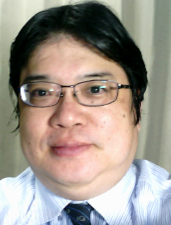 金子邦彦
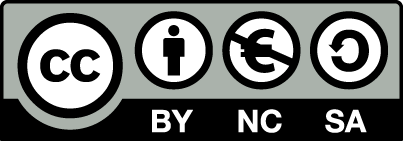 1
3-1. 二分木と走査
2
二分木とは
レコードを次の３つで構成
要素を格納するセル
左部分木を指すポインタを格納するセル
右部分木を指すポインタを格納するセル
根(root)
左部分木
右部分木
3
二分木の走査法
二分木の走査には次の種類がある
先行順 (pre-order)
中間順 (in-order)
後行順 (post-order)
A
C
B
F
G
E
D
先行順 (pre-order)
根ノード，左部分木，右部分木の順
D, B, E, A, F, C, G
の順に処理を行う
A
C
B
F
G
E
D
中間順 (in-order)
左部分木，根ノード，右部分木の順
②根を辿る
D, B, E, A, F, C, G
の順に処理を行う
③右部分木を辿る
①左部分木を辿る
A
C
B
F
G
E
D
後行順 (post-order)
左部分木，右部分木，根ノードの順
D, E, B, F, G, C, A 
の順に処理を行う
3-2. 実習
8
資料：１０～１７
次のことを理解しマスターする
二分木の作成
実習の指示
9
ここで作成する木
+
*
1
2
3
10
実習
① ウェブブラウザを起動する

② C Tutor を使いたいので，次の URL を開く
	http://www.pythontutor.com/

※ Internet Explorer でうまく動かない場合がある
→ うまく動かないときは Google Chrome を試してください
※ 途中で「Server Busy・・・」というメッセージが出ることがある．
→ 混雑している．少し（数秒から数十秒）待つと自動で表示が変わる（変わらない場合には，操作をもう一度行ってみる）
※ 日本語モードはない．英語で使う
11
③ 「C Tutor」をクリック
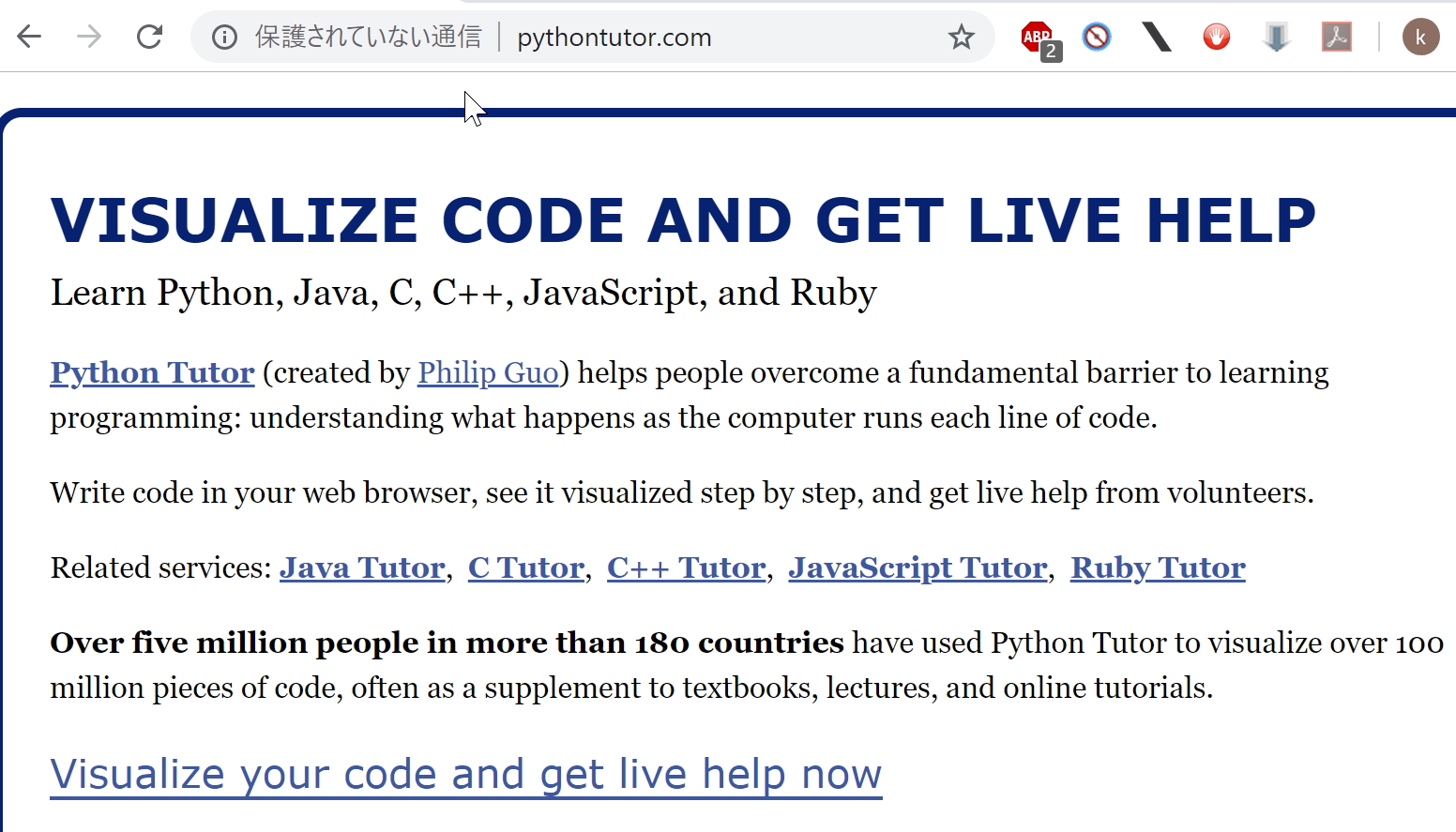 12
「C (gcc4.8, C11)」になっている
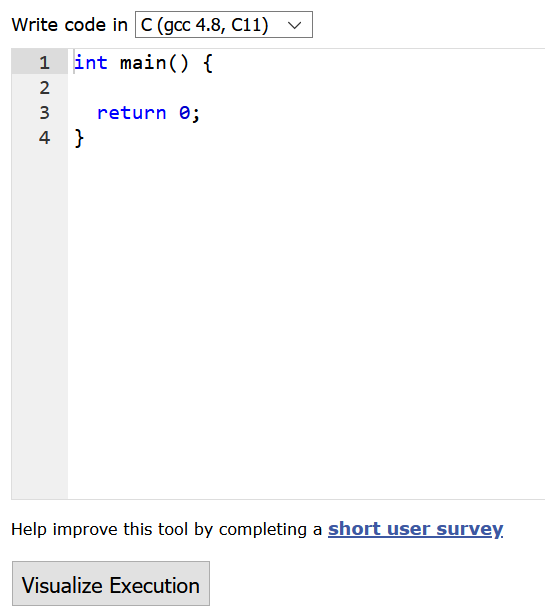 最初から main メソッドの
ひな形が入っている
エディタ
実行のためのボタン
13
双方向リストの作成
 ④ 次のプログラムを使う
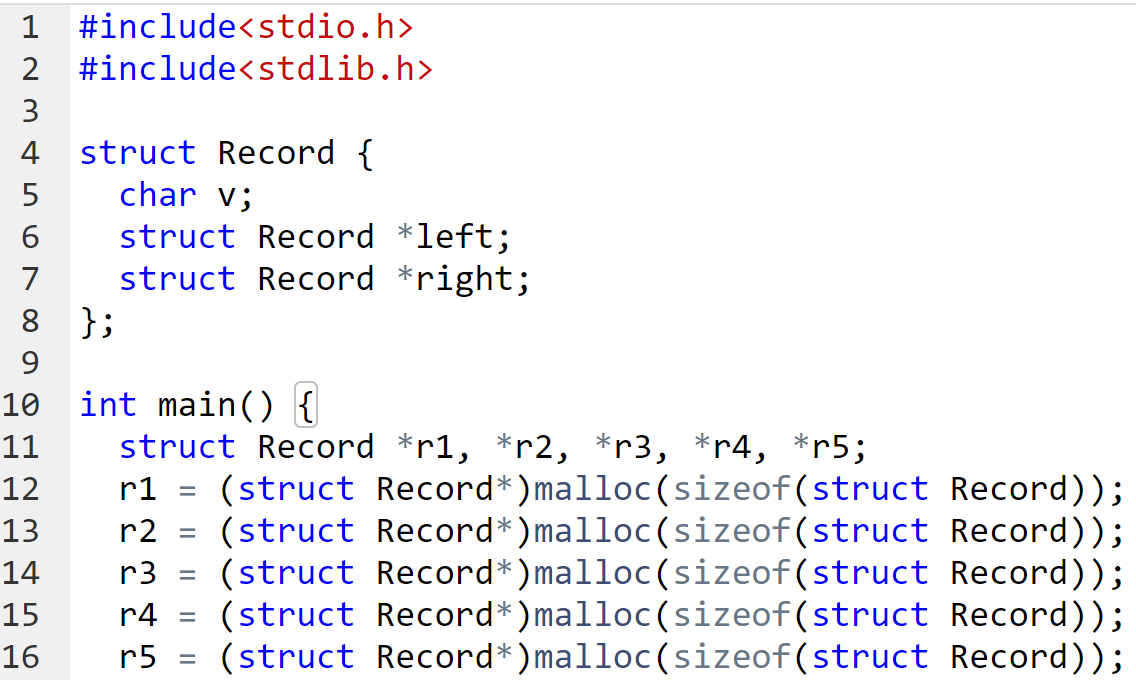 次ページに続く
14
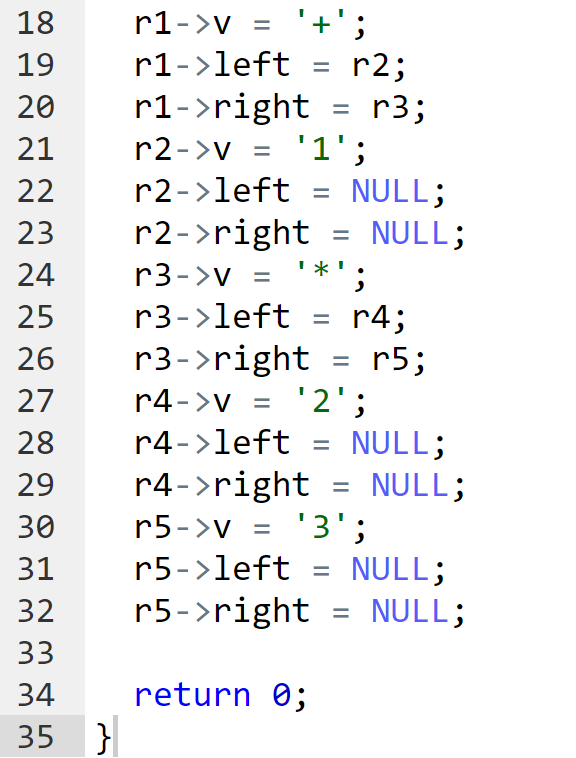 15
②「Visualize Execution」をクリック．
「Last」をクリック．
結果を確認する．
「Edit this code」をクリックして戻る
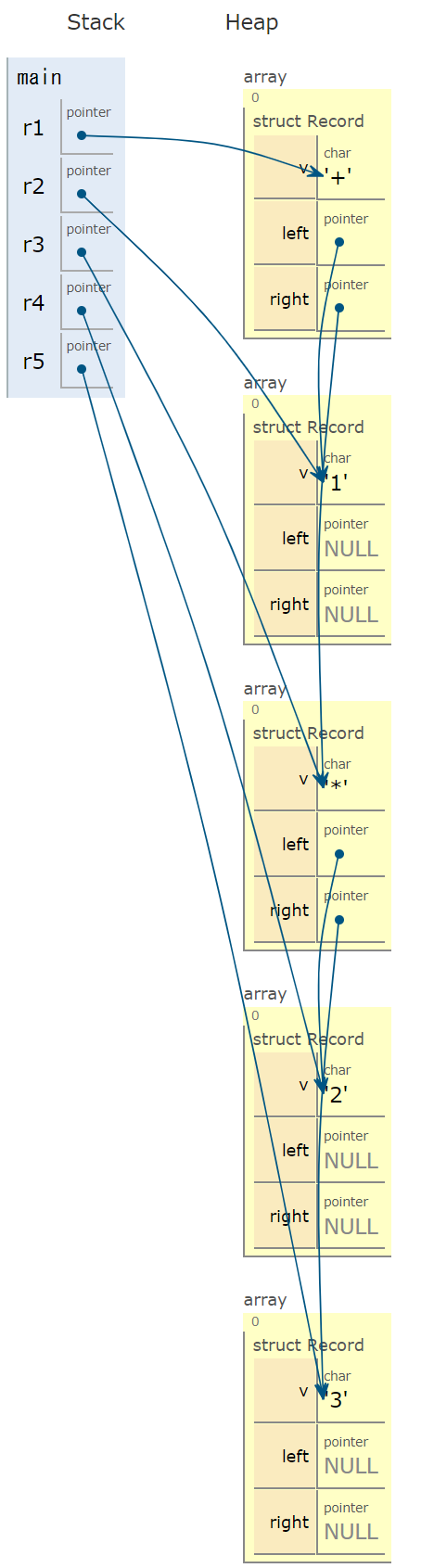 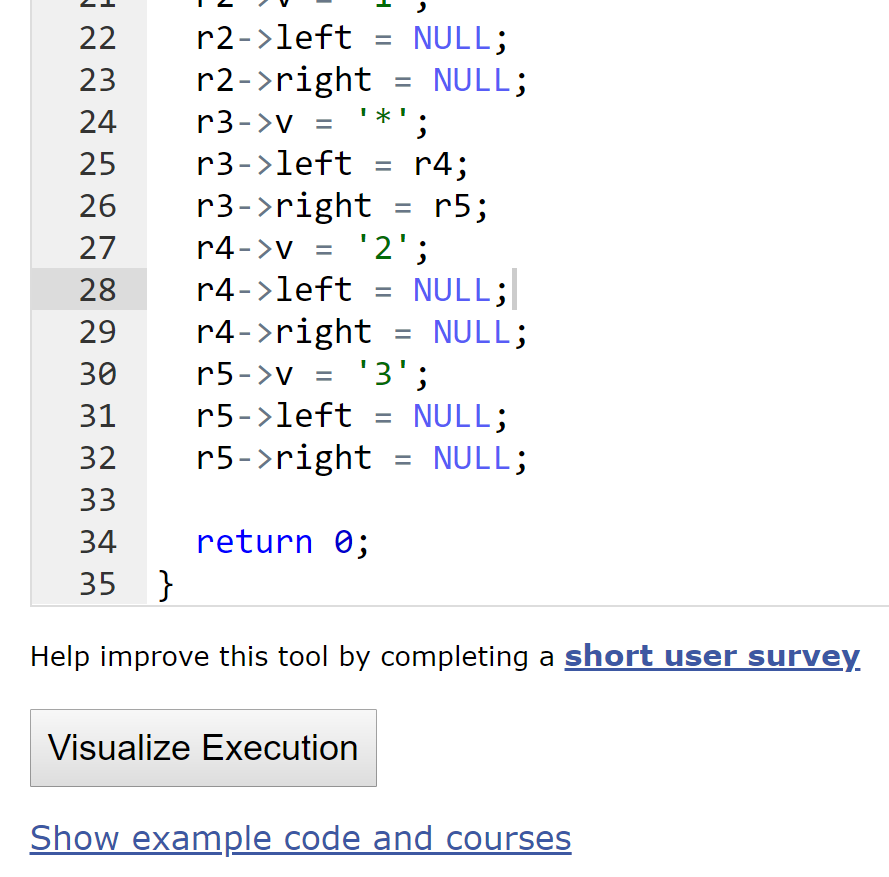 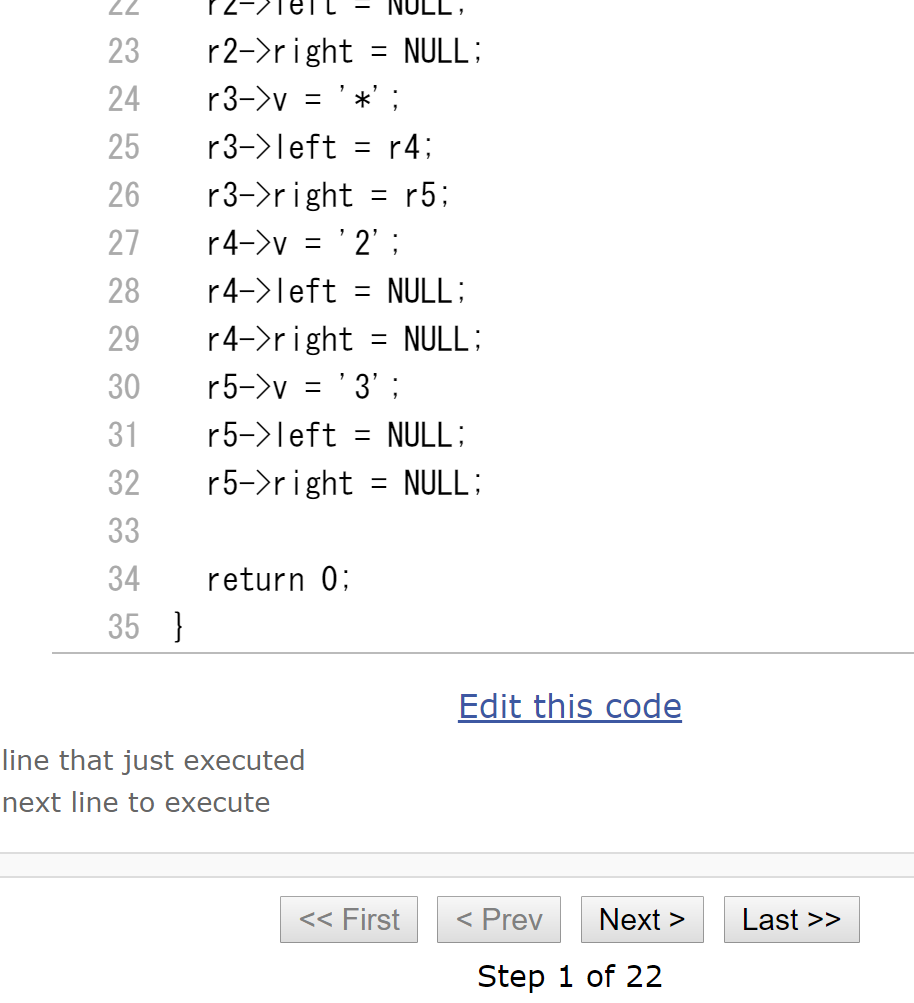 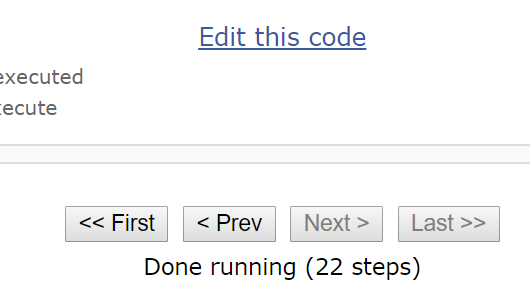 16
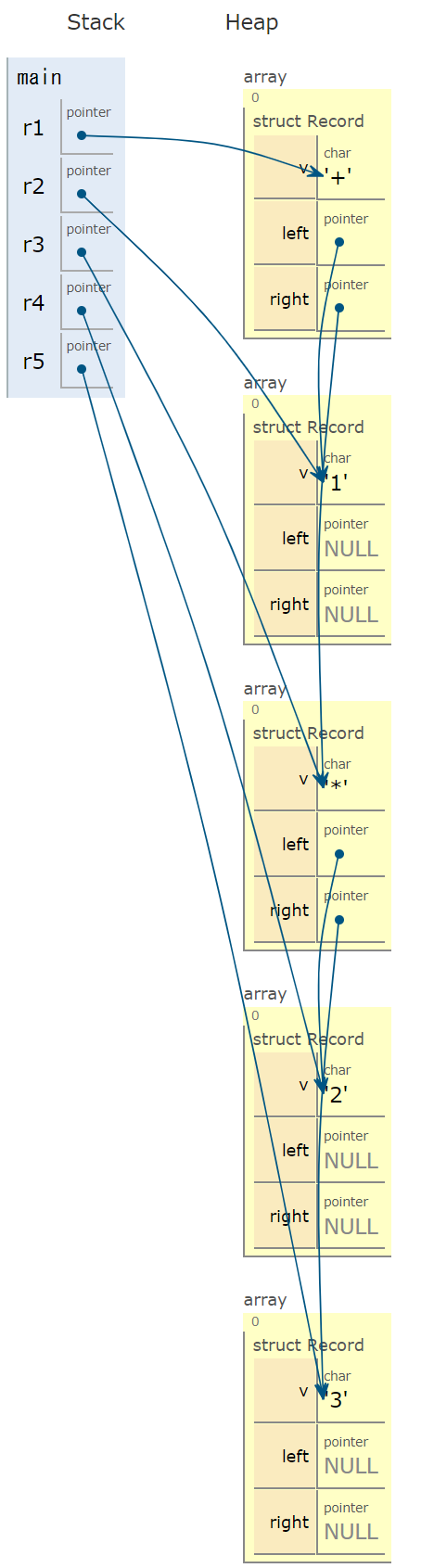 実行結果
レコード
レコード
レコード
レコード
レコード
17
資料：１８～２７
次のことを理解しマスターする
先行順 (pre-order)
中間順 (in-order)
後行順 (post-order)
実習の指示
18
先行順 (pre-order)
プログラムを次のように書き換えなさい
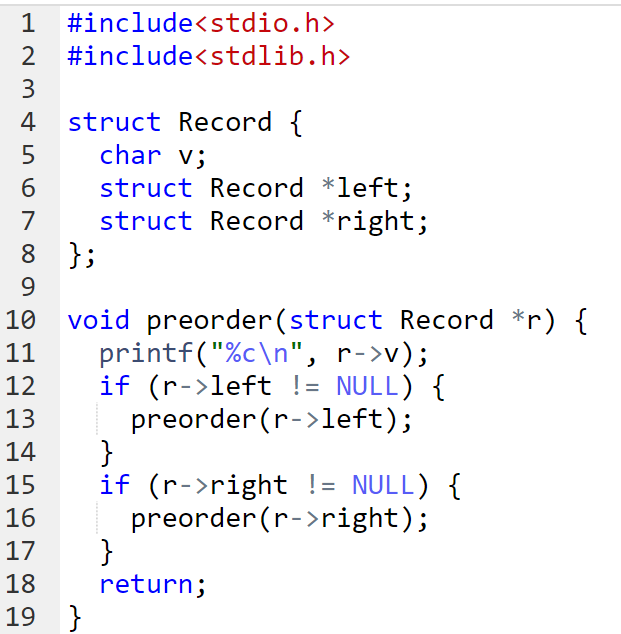 19
次ページに続く
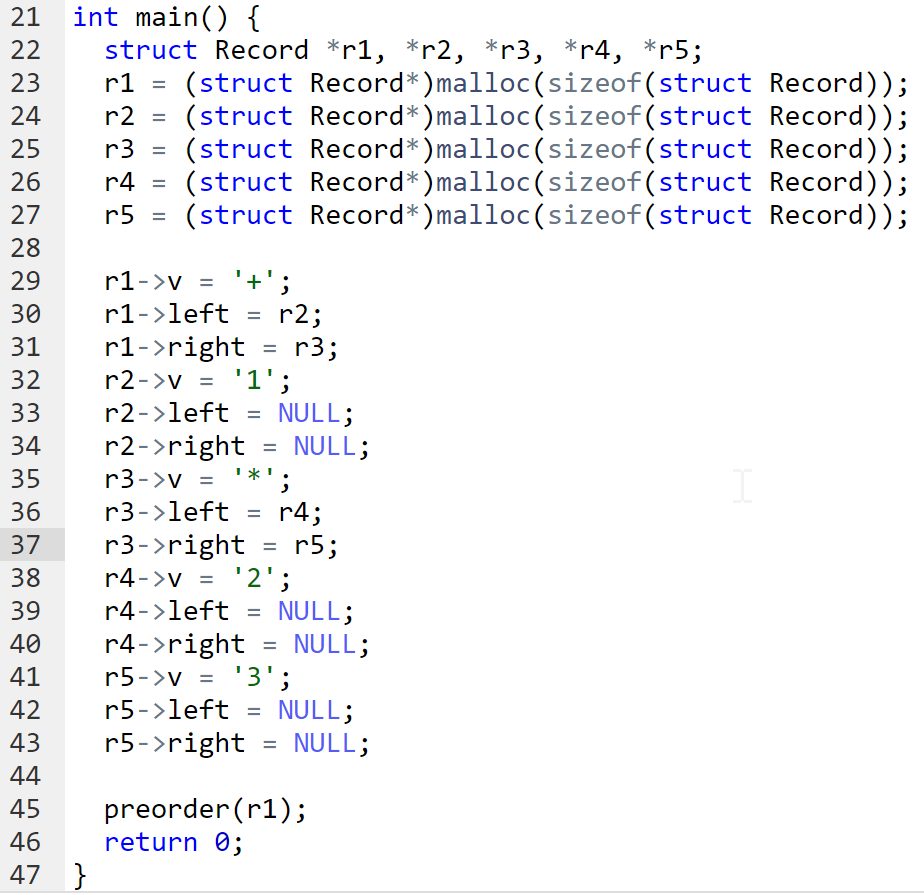 20
実行し，結果を確認しなさい
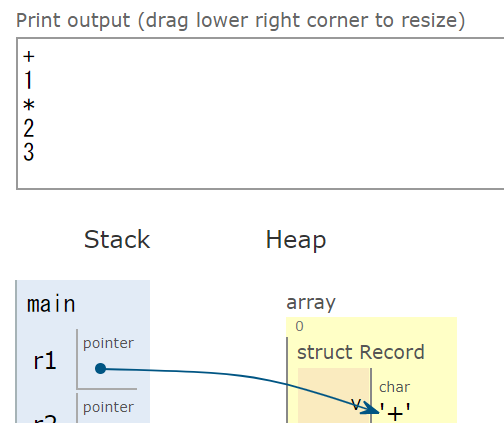 21
中間順 (in-order)
プログラムを次のように書き換えなさい
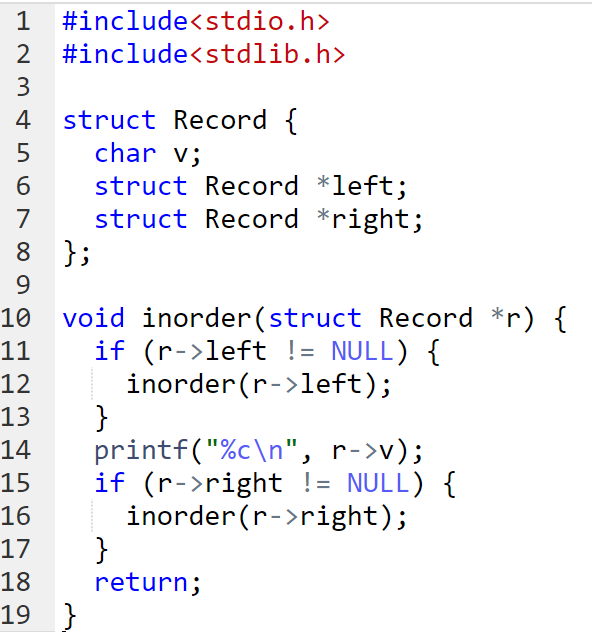 22
次ページに続く
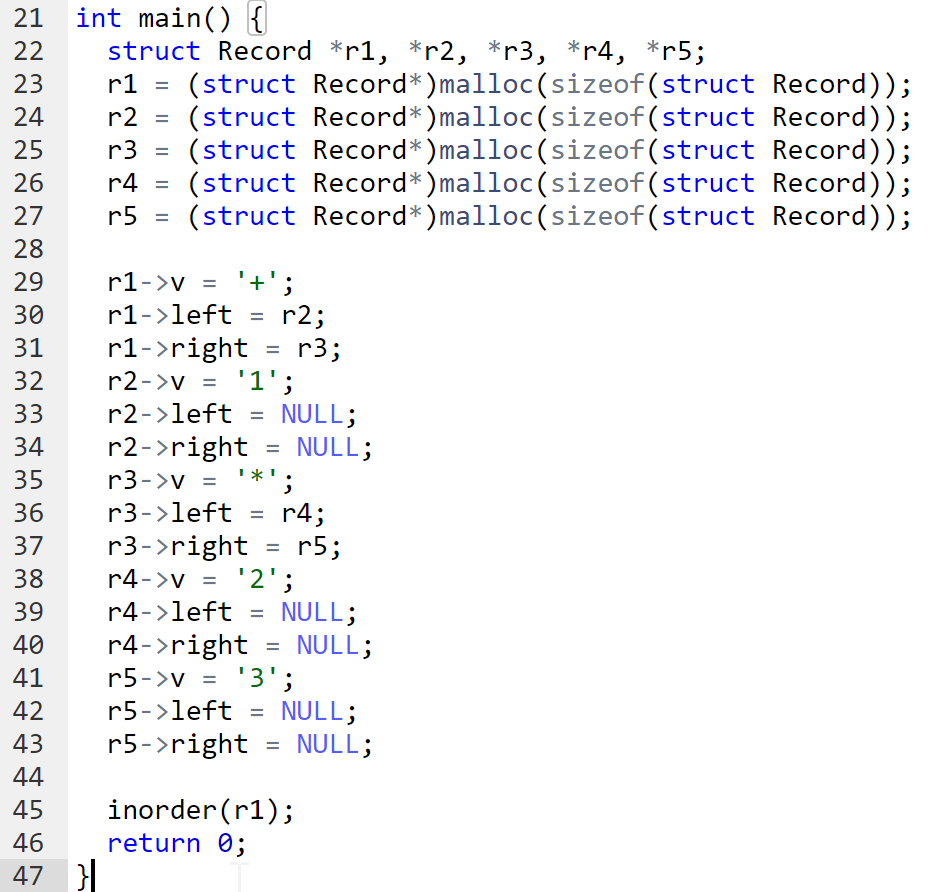 23
実行し，結果を確認しなさい
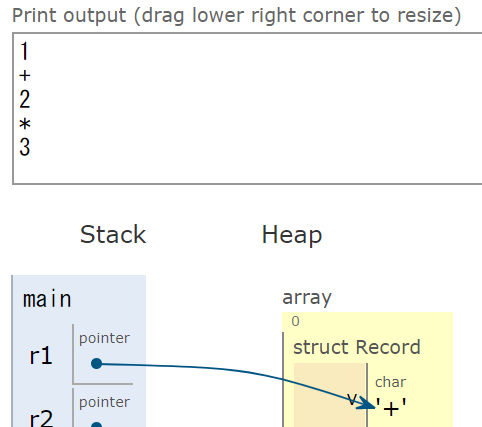 24
後行順 (post-order)
プログラムを次のように書き換えなさい
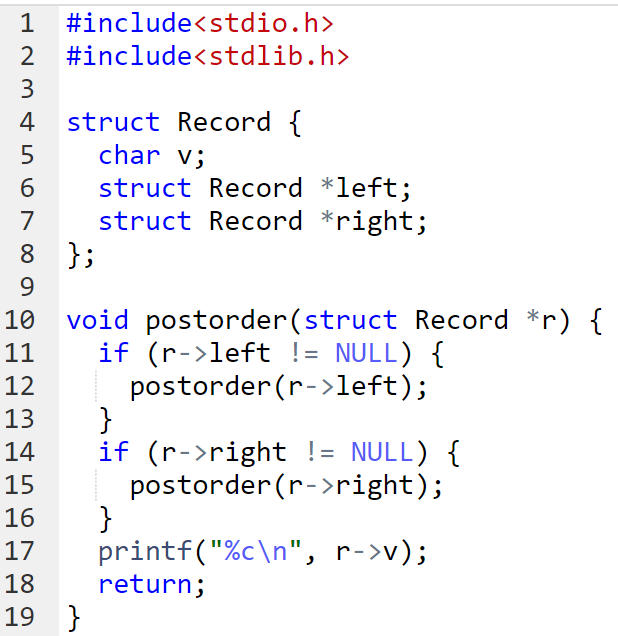 25
次ページに続く
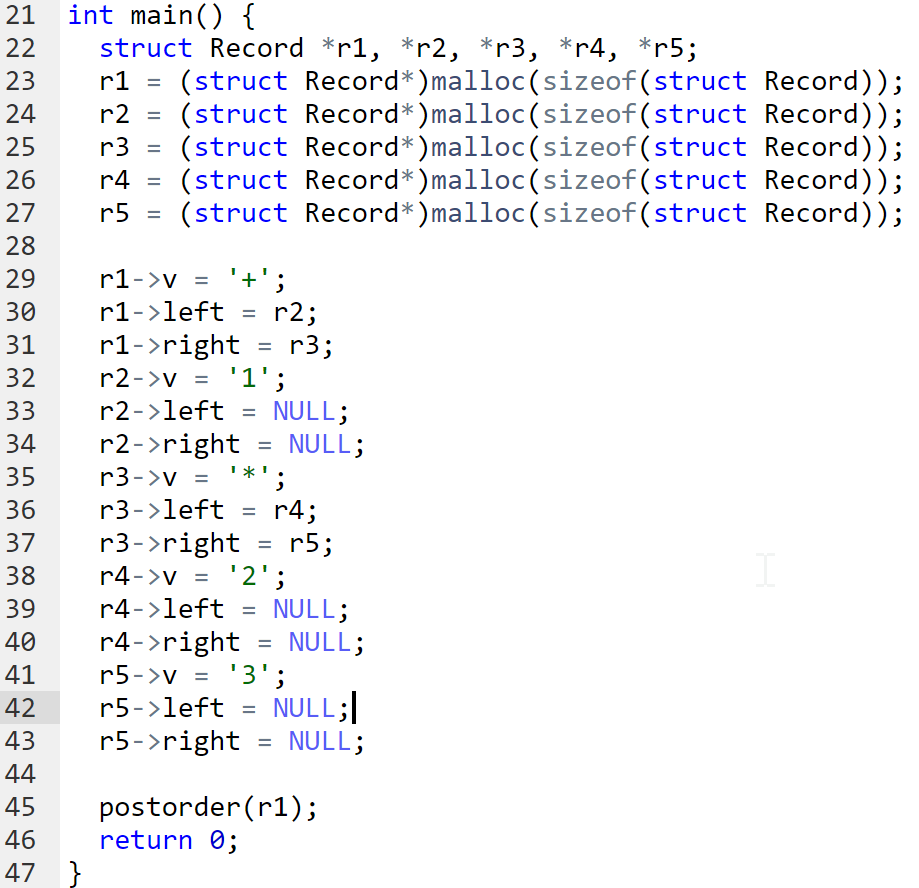 26
実行し，結果を確認しなさい
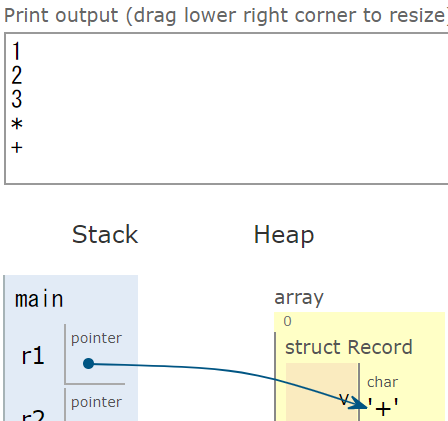 27